Math
Lesson
Here is where your presentation begins
Table of Contents
03
01
Assignment
Overview
Here you could describe the topic of the section
Here you could describe the topic of the section
02
04
Features
About the Topic
Here you could describe the topic of the section
Here you could describe the topic of the section
A Picture is Worth a Thousand Words
Overview
01
You could enter a subtitle here if you need it
Introduction
Venus has a beautiful name and is the second planet from the Sun. It’s terribly hot. It’s the second-brightest natural object in the night sky after the Moon
“This is a quote. Words full of wisdom that someone important said and can make the reader get inspired.”
— SOMEONE FAMOUS
What Is This Topic About?
If you want to talk about Mercury, you could say that it’s the closest planet to the Sun and the smallest one in the Solar System
Definition of Concepts
Mars
Venus
Mercury
Despite being red, Mars is a cold place
Venus is the second planet from the Sun
Is the smallest one in the Solar System
Awesome
Words
Features of the Topic
Mercury
Venus
Mercury is the closest planet to the Sun
Venus is the second planet from the Sun
Mars
Jupiter
Despite being red, Mars is a cold place, not hot
It’s a gas giant and the   biggest planet
9,200,000 km2
is the area covered by the Sahara
15 mm
is the average rainfall per year in the Atacama Desert
67,700 people
live in the Kharga Oasis
Practical Uses of This Subject
Venus
Mars
Mercury
Venus is the second planet from the Sun
Despite being red, Mars is a cold place
Mercury is the closest planet to the Sun
Saturn
Jupiter
Neptune
It’s the ringed one and a gas giant
It’s a gas giant and the   biggest planet
Is the farthest planet from the Sun
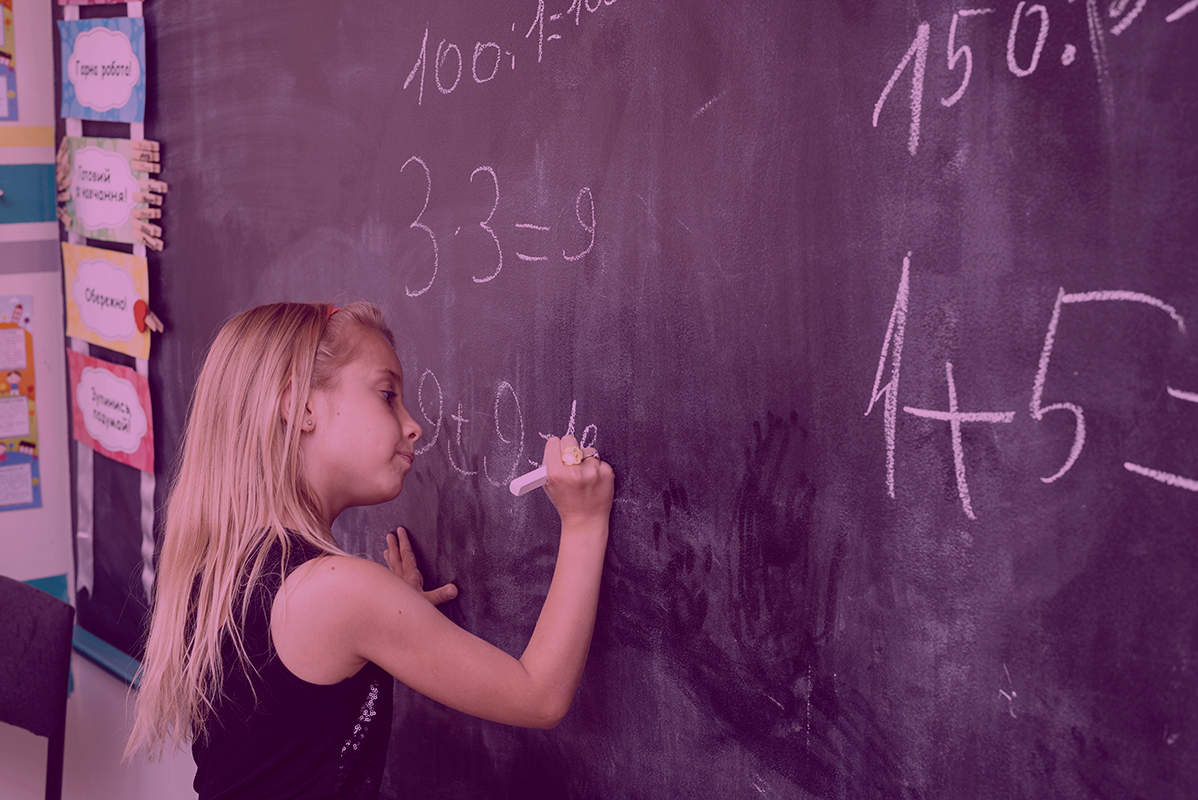 A Picture Always Reinforces the Concept
Images reveal large amounts of data, so remember: use an image instead of a long texts
Multimedia
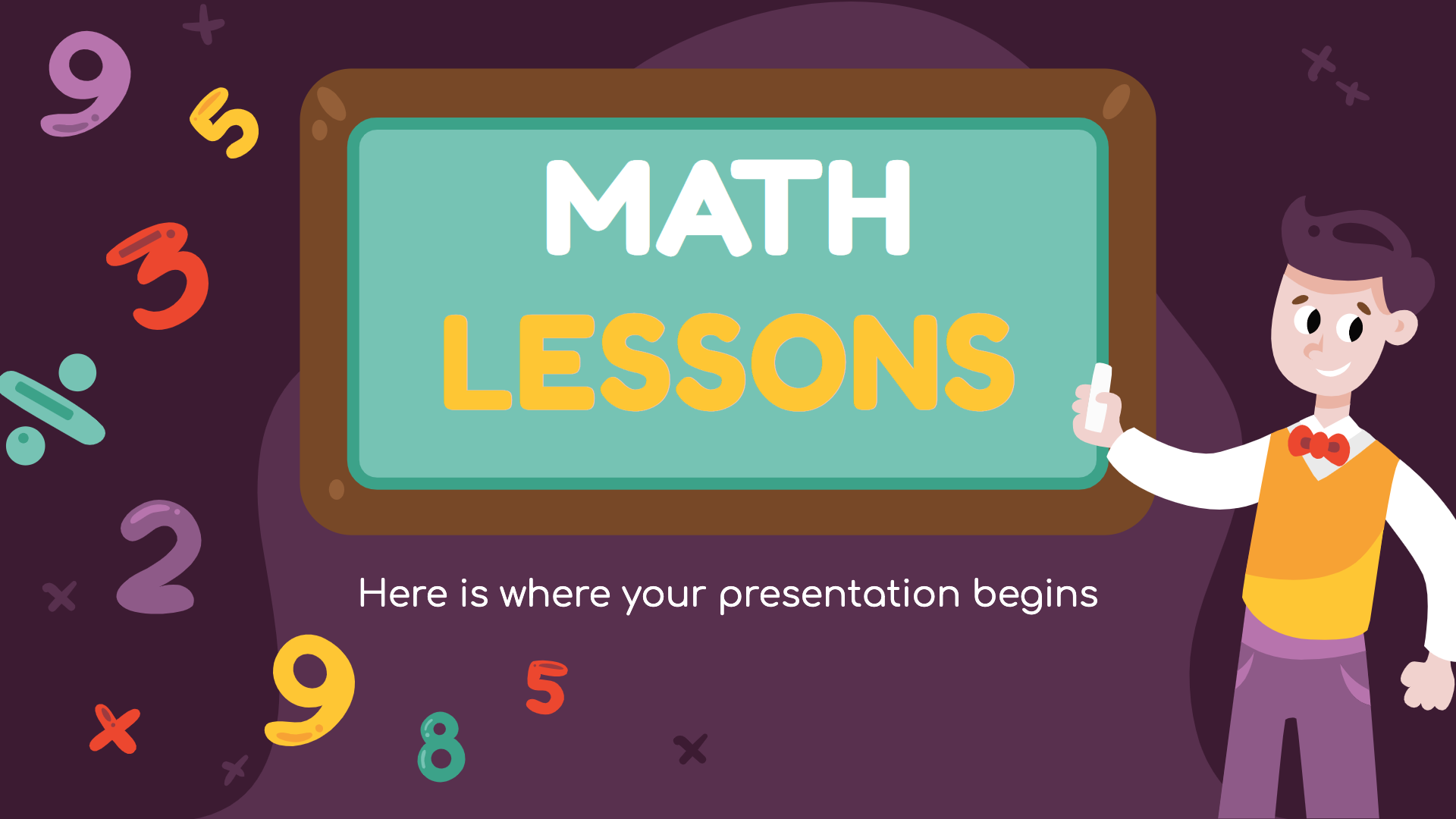 Despite being red, Mars is a cold place, not hot. It’s full of iron oxide dust, which gives the planet its reddish cast
Insert your multimedia content here
Did You Know This?
Venus
Venus is the second planet from the Sun
Saturn
It’s the ringed one and a gas giant
Jupiter
It’s a gas giant and the   biggest planet
1,000.000
Big numbers catch your audience’s attention
Problem VS. Solution
Problem
Solution
Venus has a beautiful name and is the second planet from the Sun
Despite being red, Mars is a cold place. It’s full of iron oxide dust
Process Timeline
Venus is terribly hot
Day 5
Earth harbors life
Day 1
Neptune is far away
Day 3
Day 4
Day 6
Saturn has rings
The Sun is a star
Day 2
Jupiter is a gas giant
Overview Diagram
Jupiter
Mercury
Saturn
Jupiter is a gas giant
Saturn has rings
The Sun is a star
This Is a Graph
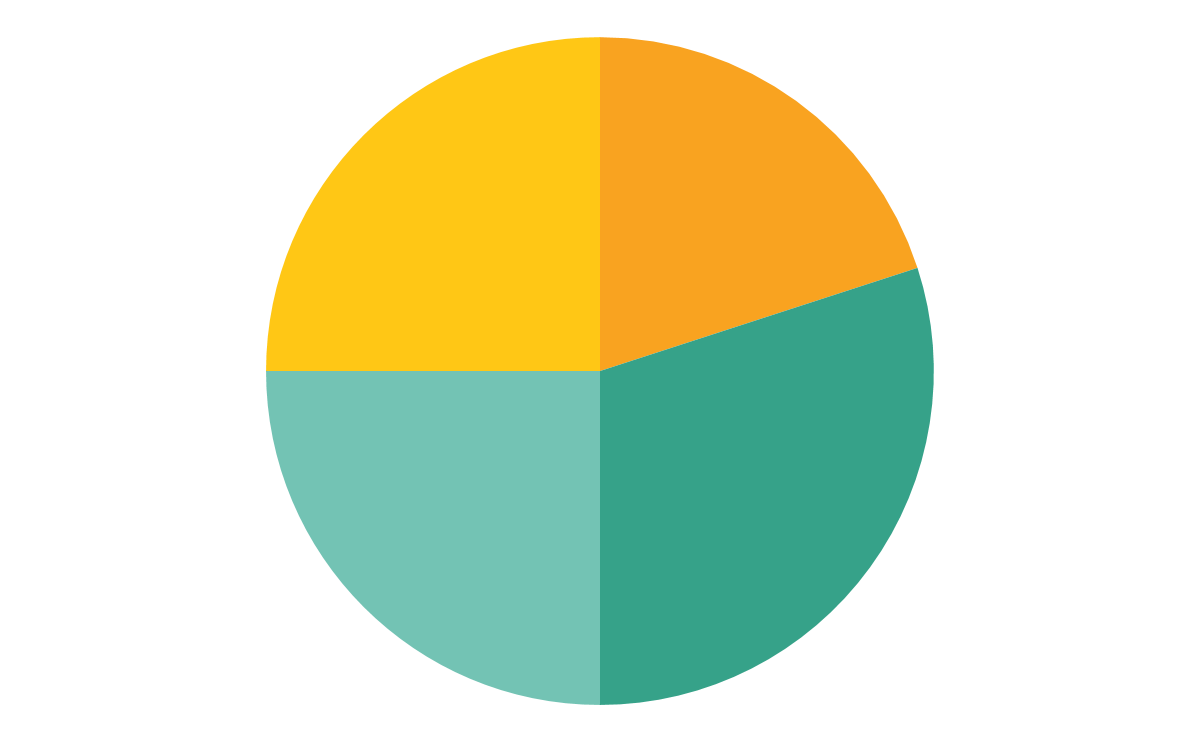 Mercury
Venus
25 %
20 %
Mercury is the closest planet
Venus is the second planet from the Sun
Jupiter
Mars
25 %
30 %
It’s a gas giant and the biggest planet
Despite being red, Mars is a cold place
To modify this graph, click on it, follow the link, change the data and paste the new graph here
You Could Use a Map
10,000
Mars
Despite being red, Mars is a cold place
25,000
Venus
Venus is the second planet from the Sun
Exercise 1
Exercise 2
1.
3.
2.
You Could Write the Name of These Figures
____________________________
____________________________
____________________________
Assignments
Venus
You could write you assignment here
You could write you assignment here
You could write you assignment here
You could write you assignment here
You could write you assignment here
Thanks!
Do you have any questions?
great_ppt@outlook.com
+1(540)328-0772
www.greatppt.com
Free PPT Template from GreatPPT.com
Alternative Resources
Fonts & colors used
This presentation has been made using the following fonts:
Fredoka One
(https://fonts.google.com/specimen/Fredoka+One)

Comfortaa
(https://fonts.google.com/specimen/Comfortaa)
#582f4eff
#88d4cdff
#3c1a32ff
#b872aeff
#ffc715ff
#f9a320ff
#ee4524ff
Use our editable graphic resources...
You can easily resize these resources without losing quality. To change the color, just ungroup the resource and click on the object you want to change. Then, click on the paint bucket and select the color you want. Group the resource again when you’re done. You can also look for more infographics on Slidesgo.
FEBRUARY
JANUARY
MARCH
APRIL
PHASE 1
Task 1
FEBRUARY
MARCH
APRIL
MAY
JUNE
JANUARY
Task 2
PHASE 1
Task 1
Task 2
PHASE 2
Task 1
Task 2
...and our sets of editable icons
You can resize these icons without losing quality.
You can change the stroke and fill color; just select the icon and click on the paint bucket/pen.
In Google Slides, you can also use Flaticon’s extension, allowing you to customize and add even more icons.
Educational Icons
Medical Icons
Business Icons
Teamwork Icons
Help & Support Icons
Avatar Icons
Creative process Icons
Performing Arts Icons
Nature Icons
SEO & Marketing Icons
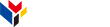 www.greatppt.com
Free Templates and Themes
Create beautiful presentations in minutes